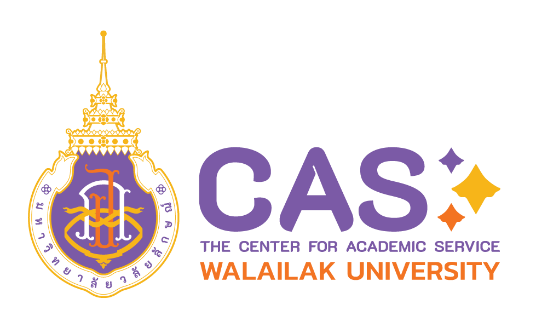 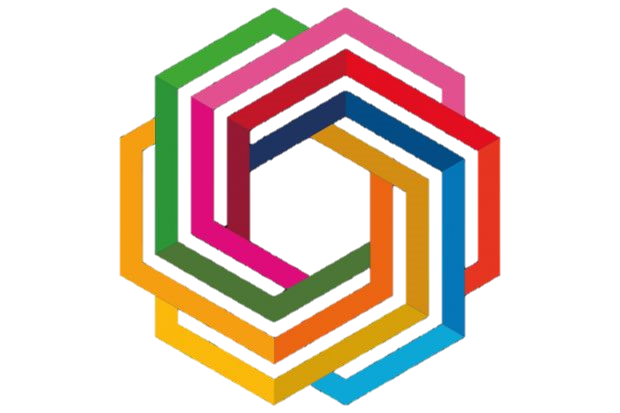 1. ชื่อเรื่อง (Title)
2. ตัวชี้วัดหลัก (Core SDGs) **ซึ่งคณาจารย์ผู้รับผิดชอบโครงการหารือตัวชี้วัดร่วมกับศูนย์บริการวิชาการ**
3. ตัวชี้วัดที่เกี่ยวข้อง (Related SDGs)
4. วาระการพัฒนา SDGs (Agenda)
5. รูปที่สะท้อนสื่อสารถึงงาน 1 – 2 รูป (Banner)
6. เนื้อหาสำคัญ (Content Story)
7. ข้อมูลการตอบโจทย์ SDGs/ การแสดงผลลัพธ์เชิงตัวเลข (Infographic)
8. ภาพประกอบ (Photo)
9. หลักฐานที่เกี่ยวข้อง (Related Link)
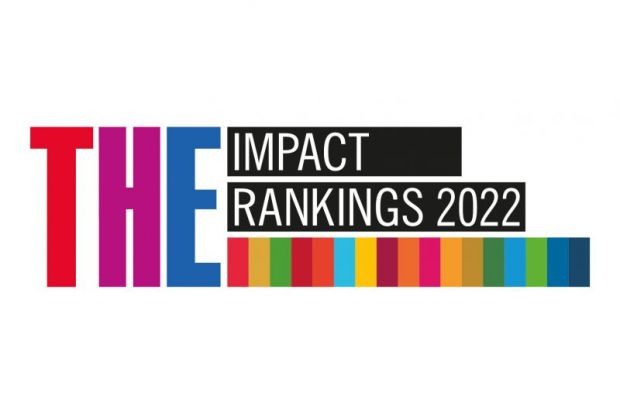 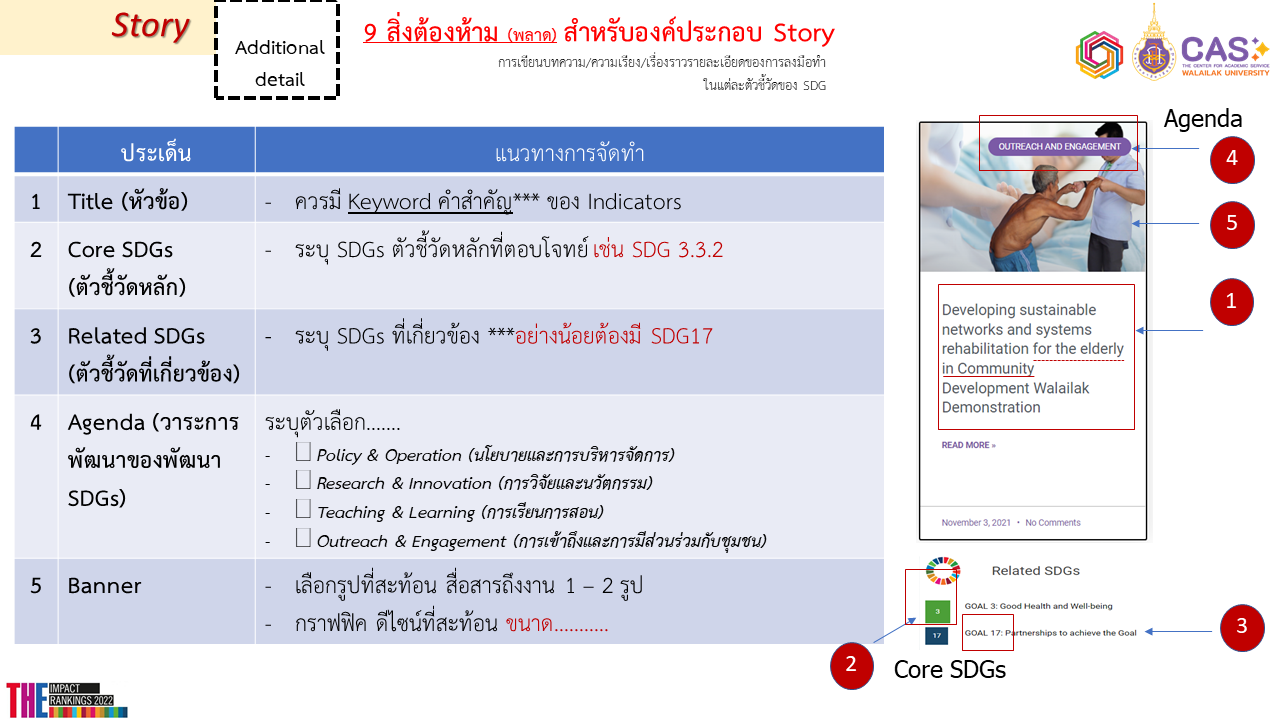 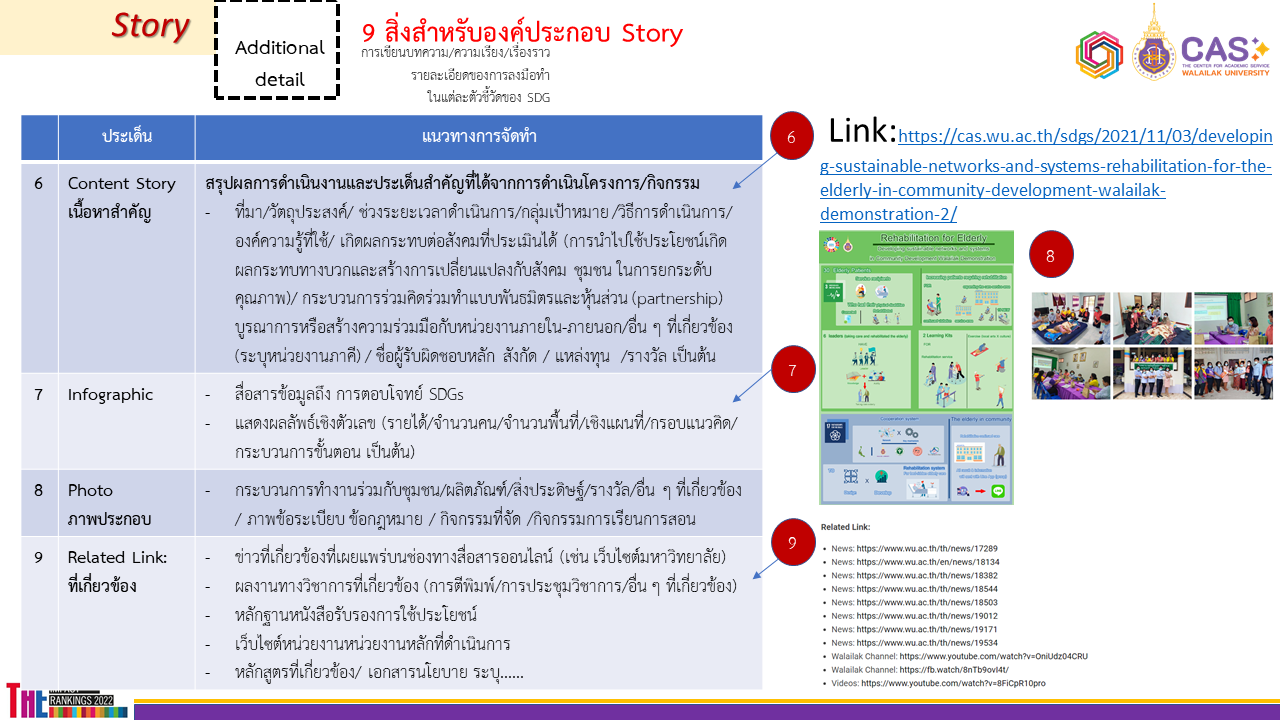